Я и Музыкамультимедийная викторинаУчитель музыки: Алтухова Светлана Евгеньевна
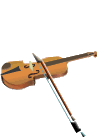 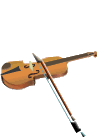 Музыкальные инструменты
Композиторы
Музыкальные термины
10
10
10
20
20
20
30
30
30
40
40
40
50
50
50
Музыкальные термины
Ансамбль из 4 музыкантов
10
Музыкальные термины
трио
КВАРТЕТ
дуэт
10
Музыкальные термины
Как в музыке называется один исполнитель
20
Музыкальные термины
Артист
20
Пейзажист
Солист
Музыкальные термины
30
Форте, пиано-что это значит в музыке?
Музыкальные термины
Медленно быстро
30
Громко тихо
Весело грустно
Музыкальные термины
Оркестровое  вступление к опере, балету ,
кинофильму
40
Музыкальные термины
Увертюра
40
Партитура
Фактура
Музыкальные термины
50
Сопрано-что это ?
Музыкальные термины
Низкий женский голос
50
Высокий мужской голос
Высокий женский голос
Музыкальные термины
Композиторы
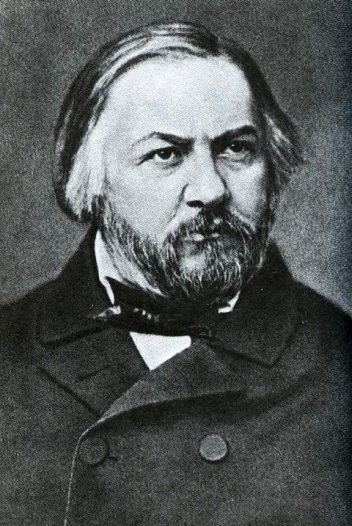 10
Назовите имя композитора
Композиторы
М. И. Глинка
10
П. И. Чайковский
Фредерик Шопен
Композиторы
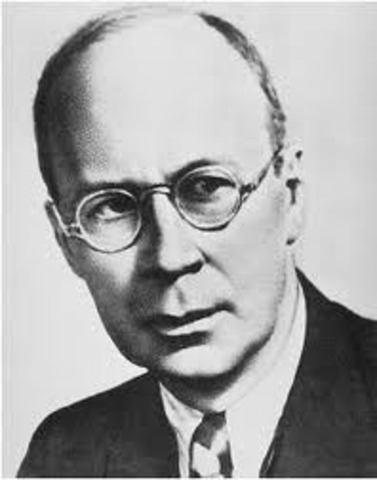 20
Назовите имя композитора
Композиторы
С. В. Рахманинов
20
С. С. Прокофьев
Эдвард Григ
Композиторы
Кто из композиторов прославил 
своей музыкой орган?
30
Композиторы
В. А. Моцарт
30
Л. В. Бетховен
И. С. Бах
Композиторы
Великий польский композитор
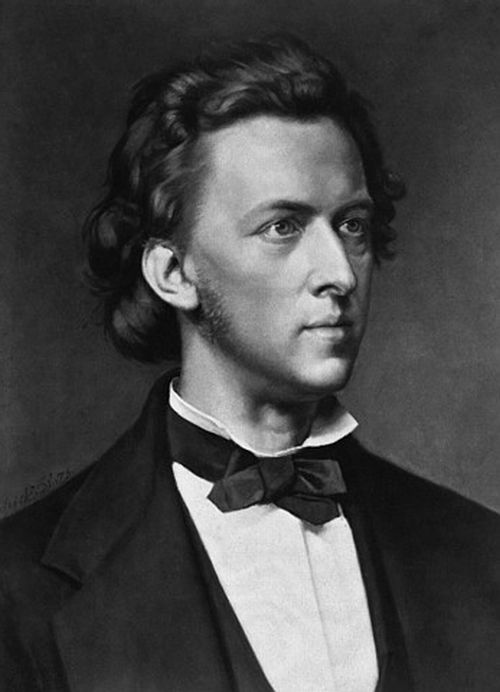 40
Композиторы
Франц Шуберт
40
Фредерик Шопен
Иоганн Штраус
Композиторы
Его жизнь борьба,  в его музыке призыв-  никогда не сдаваться перед невзгодами.
           Великий немецкий композитор.
Композиторы
50
Л. В. Бетховен
И.С.Бах
В. А. Моцарт
Композиторы
50
Музыкальные инструменты
Ох звенит она звенит
Всех игрою веселит
И всего то три струны
Ей для музыки нужны!
10
Музыкальные инструменты
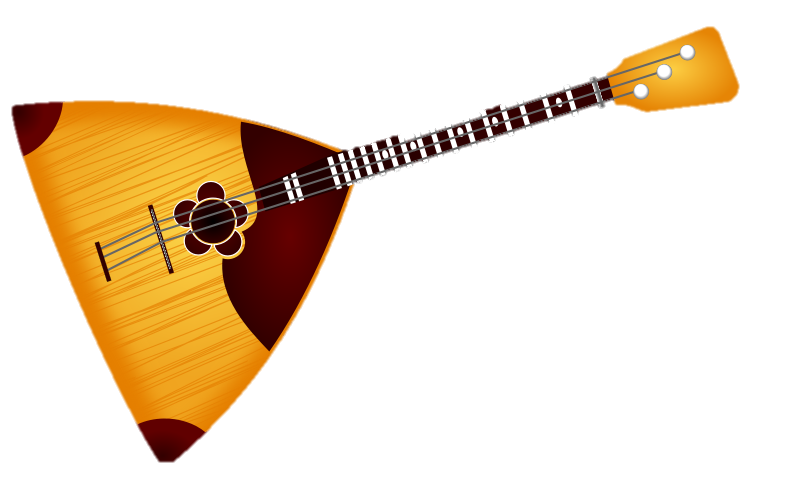 Балалайка
Музыкальные инструменты
10
Назовите самый многострунный инструмент
20
Музыкальные инструменты
гусли
Арфа
гитара
20
Музыкальные инструменты
Какой звучит инструмент?
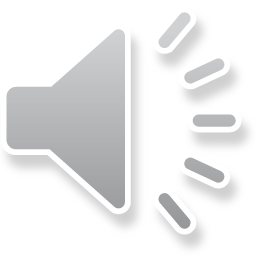 30
Музыкальные инструменты
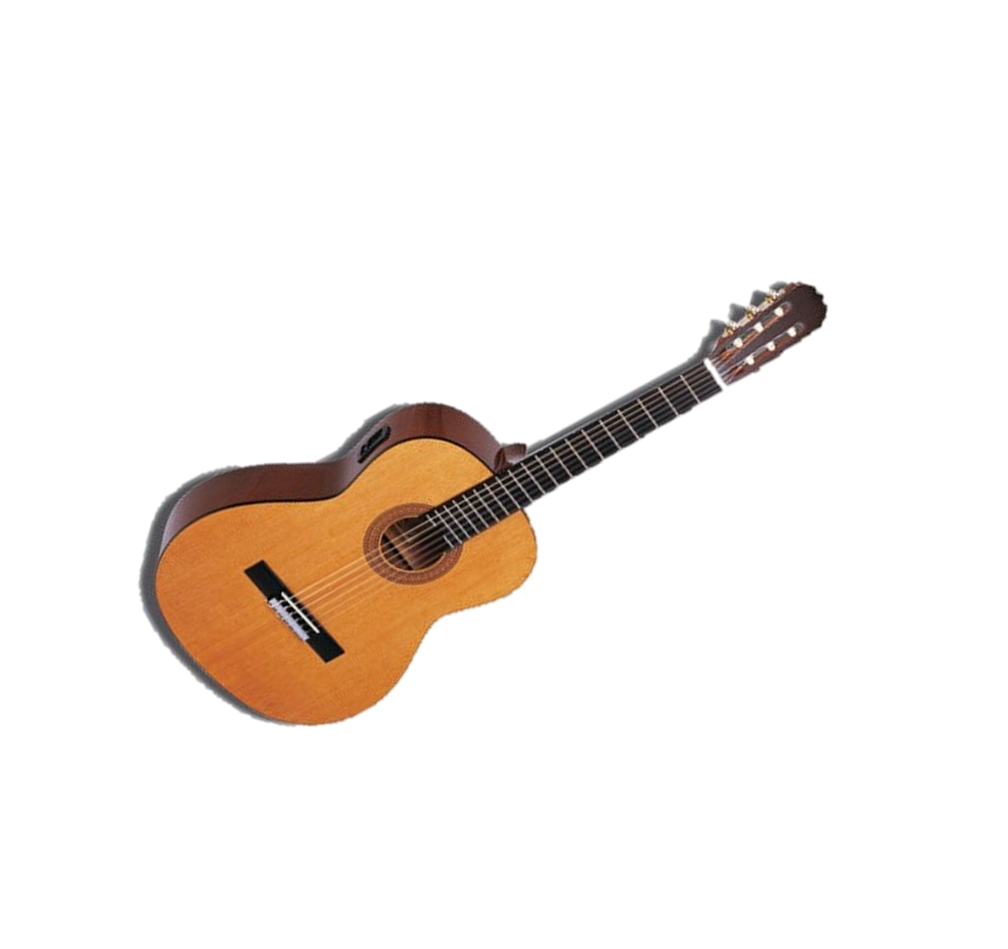 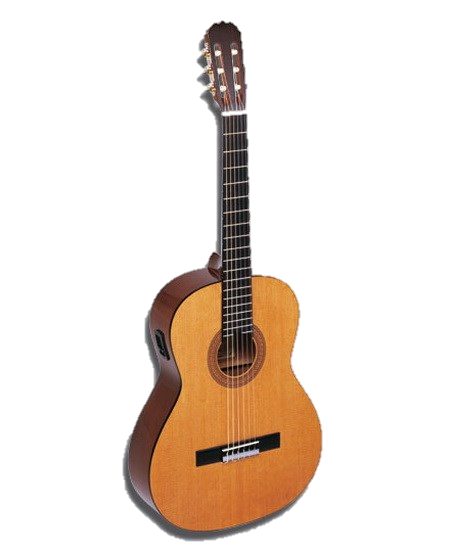 ГИТАРА
Музыкальные инструменты
30
Прадедушка фортепиано
40
Музыкальные инструменты
патефон
40
ксилофон
клавесин
Музыкальные инструменты
Какой струнно-смычковый инструмент изобрели персы, а итальянцы довели до совершенства?
50
Музыкальные инструменты
контрабас
50
скрипка
виолончель
Музыкальные инструменты
Используемые ресурсы
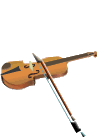 Портрет М. И. Глинка
Портрет С. С. Прокофьев
Портрет Ф. Шопен
Изображение балалайки
Изображение гитары
Скрипочка (анимация)
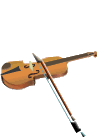